新竹市特教教材編輯扭轉人生~國文課文融入價值澄清及正向行為支持~
【張釋之執法】

教材設計: 蕭正信
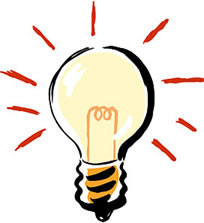 課程說明
本課程之設計為【張釋之執法】之總結活動。期望使學生在經過本課課文充分學習後，能透過此教材統整本課中心思想，培養學生根據理性的證據/推論，做出合乎情理判斷的能力。
教學目標
能說出事情發生的始末(人、事、時、地)

能說出張釋之判決的依據

能分析張釋之與皇帝的看法

能討論行為(所犯的行為) vs 刑罰(對應的處罰)
(一)能夠描述文本事件
整理事情始末
1.皇上外出，經過（       ）時

2.有一位（       ）突然從橋下跑出來，讓（         ）受到驚嚇

3.皇上立刻命令衛士逮捕他，並且將他交給（            ）審理
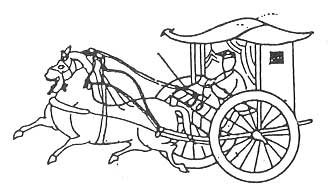 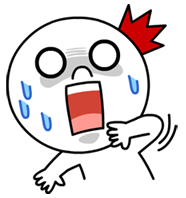 「廷尉」是什麼性質性質的官員？
秦漢時期主管司法的最高官吏



執行國家法律準則
(二)張釋之判決的依據
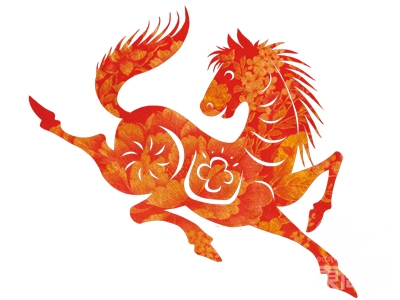 想一想
1.故事中，皇帝與隨行人員受了什麼傷？
2.故事中，馬、車輿受了什麼傷害？
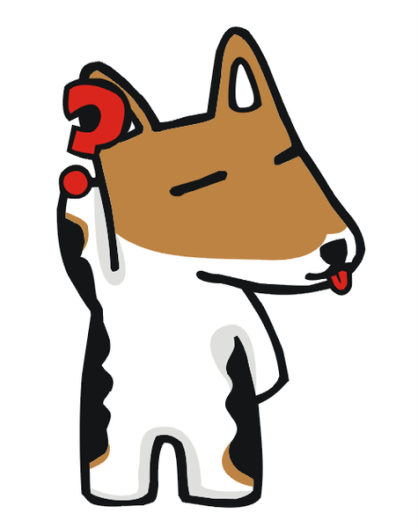 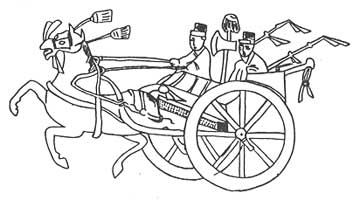 案情分析
釋之治問。曰：「縣人來，聞蹕，匿橋下。久之，以為行已過，即出，見乘輿車騎即走耳。




縣人犯蹕的動機是什麼？縣人的供詞是什麼？
說出縣人不是故意犯蹕的理由
1. 聞蹕立刻躲到橋下
2. 過很久才跑出來
3. 碰到座車立刻離開

因此，根據審問，張釋之對縣人的的判決會是什麼？
張釋之判決的依據是什麼？
1.法源：相關刑法
2.犯行所造成的結果：人馬無傷
3.動機：並非故意(已有躲避動作)

說出張釋之的裁定？是否合理？你是否支持？
(三)分析張釋之與皇帝的看法
分析漢文帝的觀點
分析漢文帝的觀點
張釋之對判決的解釋是什麼？
1.判決要 ☐尊重法律，所以不可以  加重刑責         ☐不尊重法律，所以可以 
2.重判縣人的結果          ☐百姓安樂
                         ☐百姓痛苦
3.為什麼重判縣人，會導致這樣的結果？  
     Ans：規則任意更改，使人無所適從
           合理的處罰，能使人信服
           過當的反應，使人心惶恐
心得討論
我們可以從張釋之的精神歸納出那些結論？
    Ans：任意更改規則，使人無所適從
          合理的處罰，能使人信服
          過當的反應，使人心惶恐

請舉例說出那些特質比較能使人信服？
   公正、公平、理性、合理、標準一致、
   講求證據
扭轉我的人生結合生活經驗
案例分析(一)
上課鐘聲響起，在廁所的小翰想起老師說：「下一節課鐘響立刻發卷考試，逾時不候」因此小翰急急忙忙從廁所衝出來，想趕快回教室。

就在小翰衝出廁所的那一剎那，班上擔任小老師的兩位女同學恰巧拿著老師的考卷與茶杯，經過廁所門口。

慌張的小翰不偏不倚地撞上其中一位女同學，女同學摔倒在地，考卷灑了一地；另一位端茶杯的女同學幸虧是田徑隊的選手，反應靈敏地躲開撞擊，但茶水不慎灑出了些許。

闖禍的小翰緊張地趕緊向兩位同學道歉，然而跌坐在地的同學依然忍不住哇哇大哭了起來。班上的同學，聽到哭聲紛紛從教室探出頭來看發生甚麼事。於是……
杯子同學：小翰你白目喔！你完蛋了，老師的茶都灑出來了！幸虧我反應快，不然杯子就摔破了！你要賠老師一杯茶！

同學A：發生甚麼事？吼喔~ 男生欺負女生！性騷擾！性騷擾！

拿考卷同學：小翰都你啦！考卷都濕掉了，你要負責！我要跟老師講，罰你收一個月的考卷！

班長：都不要吵了！回去教室，等一下交給老師處理！

闖禍的小翰百口莫辯，不知何是好，沒有人願意協助他…
請問，如果你是老師，你要如何裁定這件事？
請問，如果你是老師，你要如何裁定這件事？
1.起因：

2.結果：

3.動機：

4.同學的說法是否合理？

5.你會如何做？
Something Interesting
相關主題延伸閱讀
約法三章
秦朝暴虐無道，秦二世是個無能的皇帝，他不但信任奸臣趙高，律法朝令夕改，並殺了不少忠臣。才幾十年時間，天下就已經失序大亂，朝三暮四的法令使人民無所適從，到處都有揭竿起義的事情發生，最終導致秦朝的覆亡。
後來劉邦率領的漢軍攻進秦朝都城咸陽，秦王子嬰投降，秦朝終於滅亡了。劉邦為了安定民心，嚴明法紀，劉邦召集各縣的父老和有才德有名望的人，公開對大家說：「秦朝施行嚴刑苛法，把關中父老兄弟害慘了，這些惡法都應該統統去除。現在我和大家約定三條法律：殺人者要償命，傷人者要抵罪，盜竊者要懲罰！其餘凡是秦朝的法律全部廢除，所有官吏和百姓都像往常一樣，能夠安居樂業，不再擔憂受怕。總之，我到這裡來，就是要為父老們除害，不會對你們有任何侵害，請大家不要害怕！」
劉邦嚴明的法紀，制定明確的法律並且尊重法律的精神，使秦地百姓的生活有所依歸，也為他贏得民心，成為將來與項羽爭雄的重要後盾，最終開創漢朝。後世將「約法三章」比喻事先講定原則，以便共同遵守。